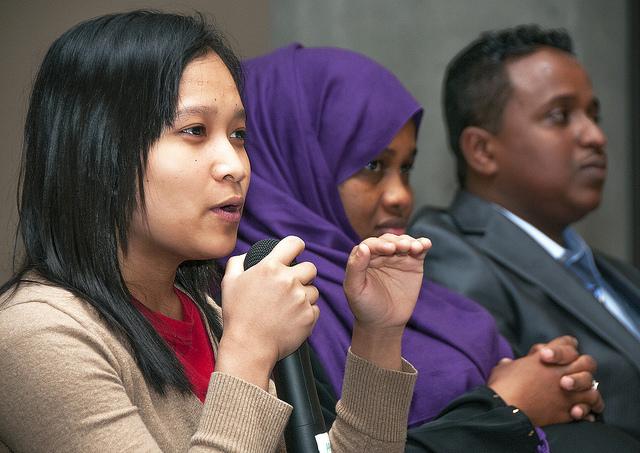 Insert here the date of the event
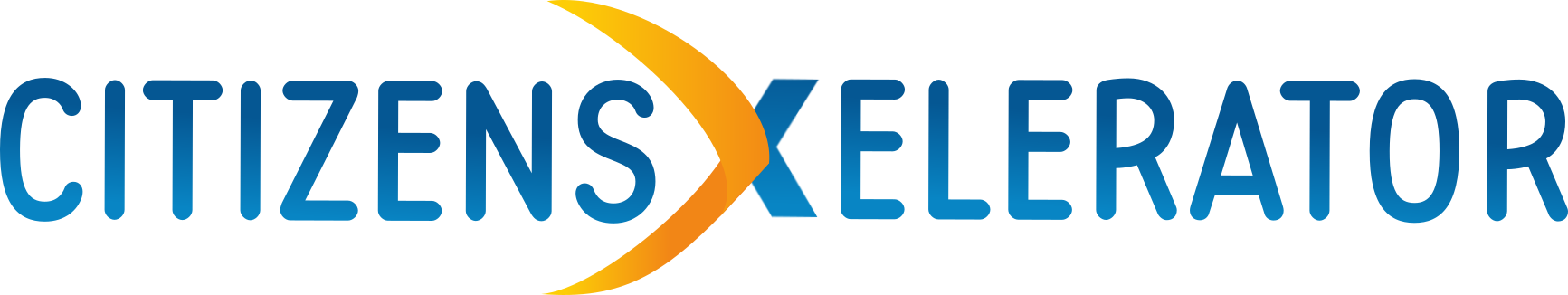 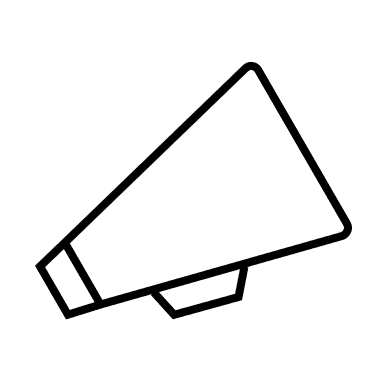 (Name of the organization) would like to invite you to the event
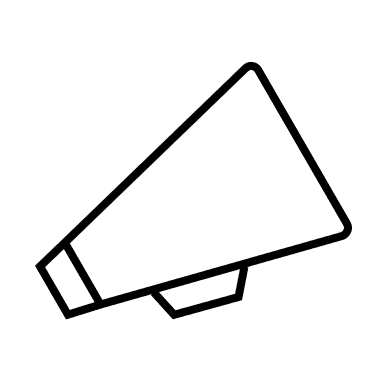 Insert here the title of the event
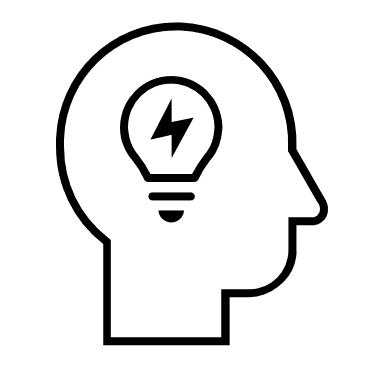 Time
Venue
Register here
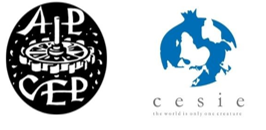 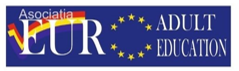 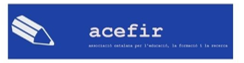 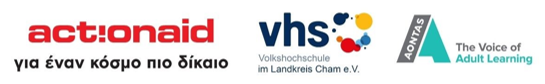 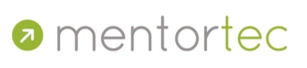 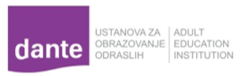 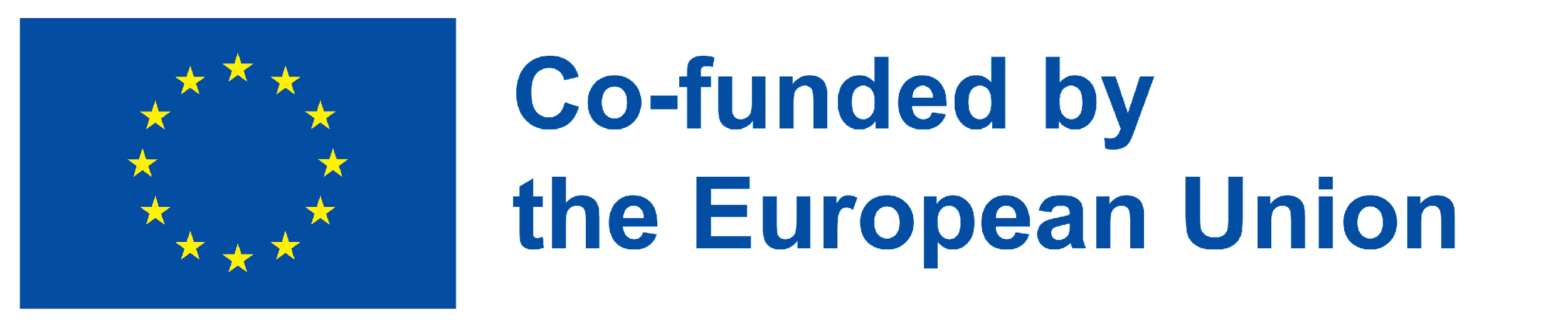 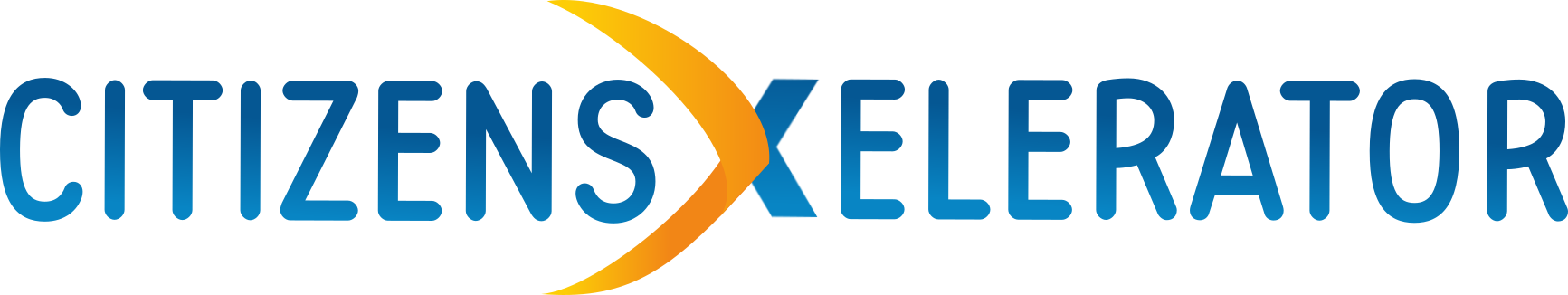